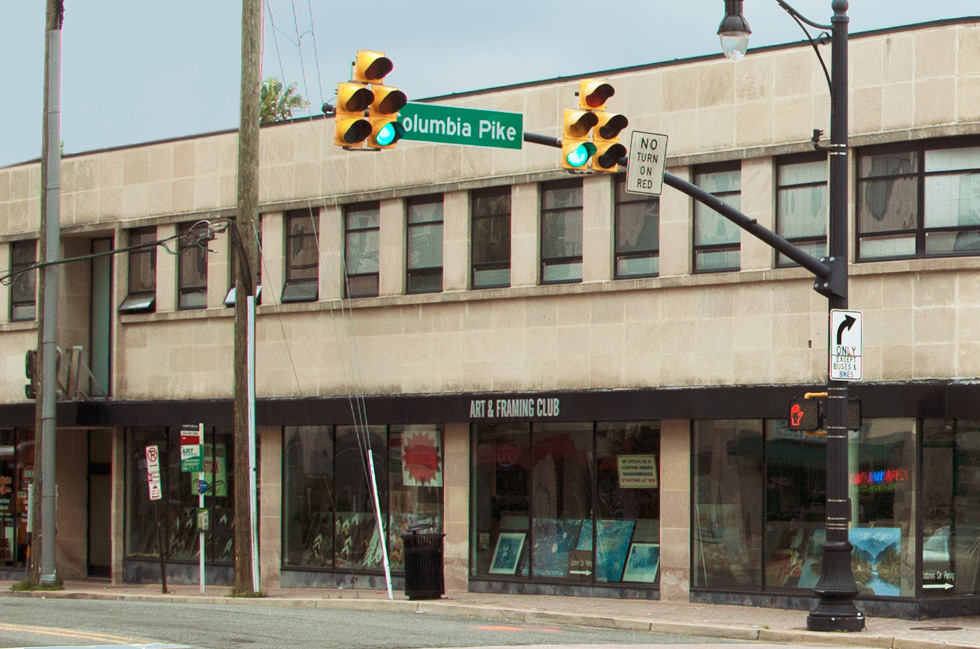 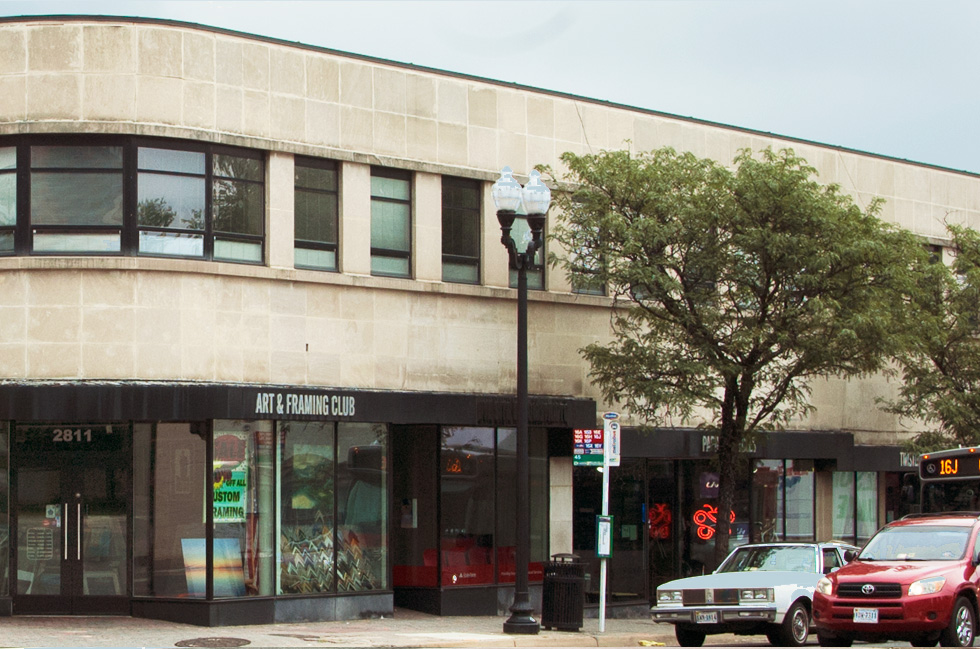 Elkins Building2801 Columbia Pike
Historic Affairs and Landmark Review Board
Design Review Committee
 December 7, 2022
Site Information
Northeast quadrant of the intersection of Columbia Pike and S Walter Reed Drive
Site Area:  Approx. 19,049 square feet
Existing:  2-story office building 
Columbia Pike Form Based Code
Town Center Node
Main Street Building Envelope Standards
Historic Resources Inventory – Phase I
Important (Top Third)
Façade Preservation
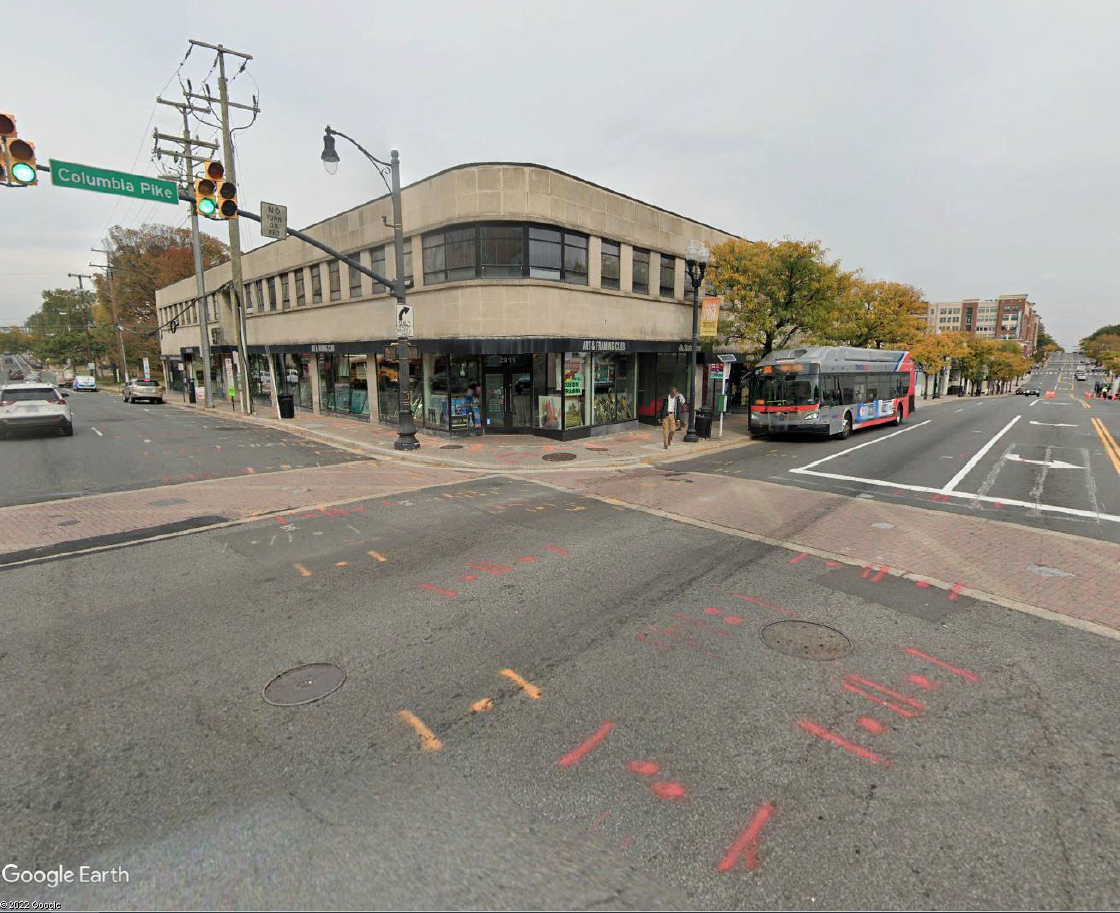 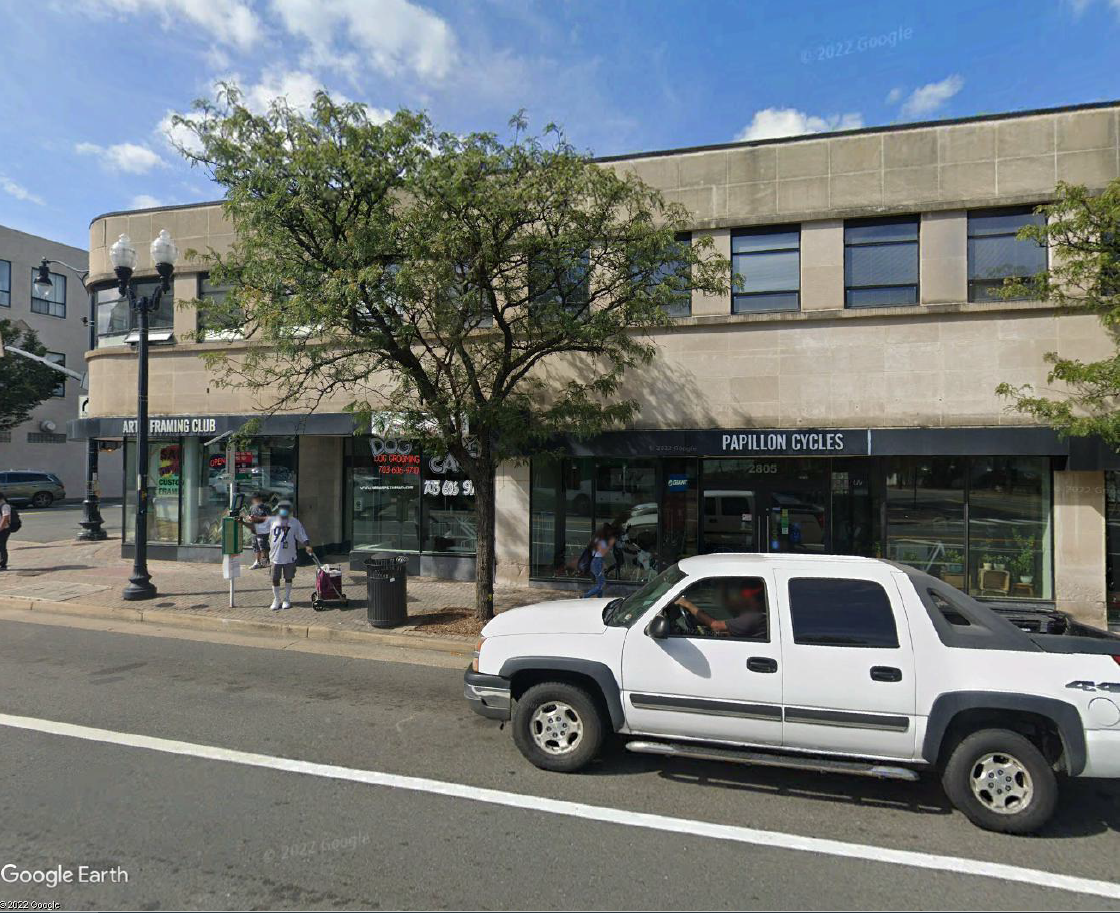 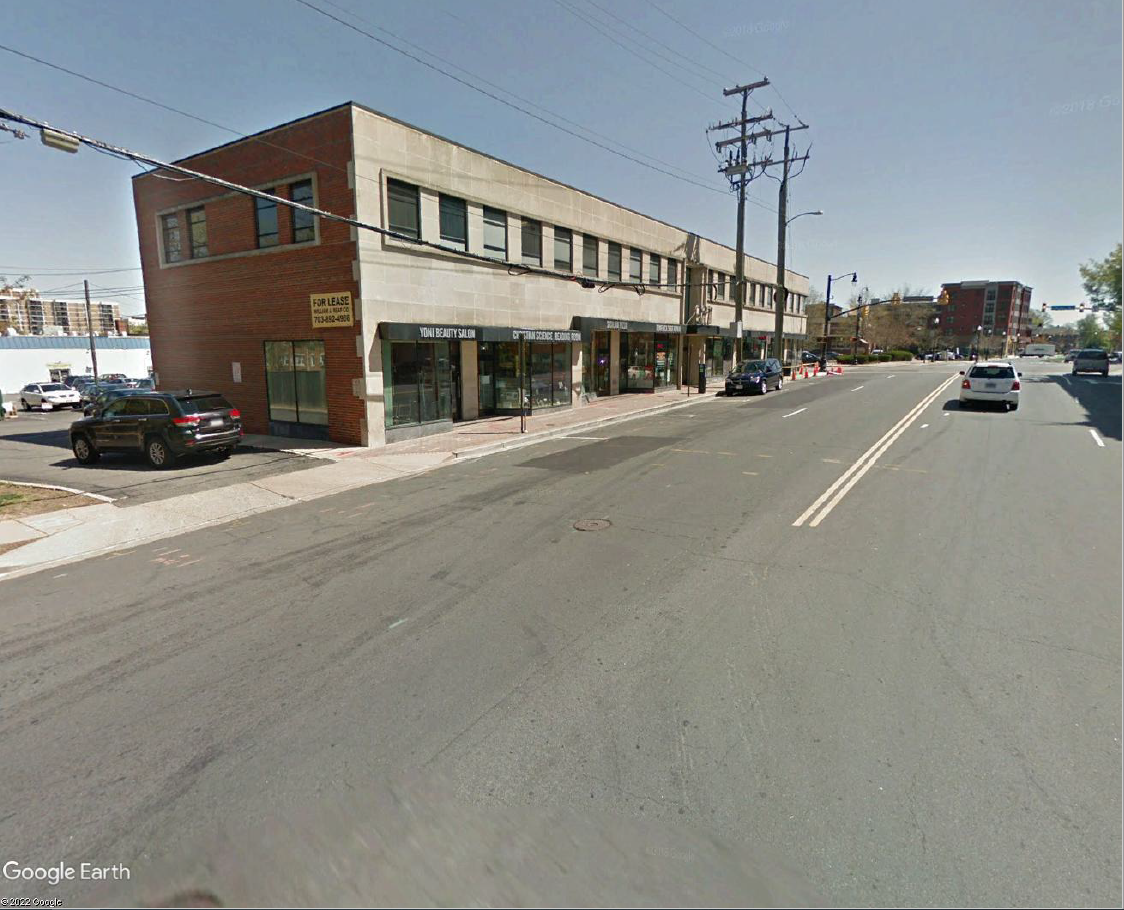 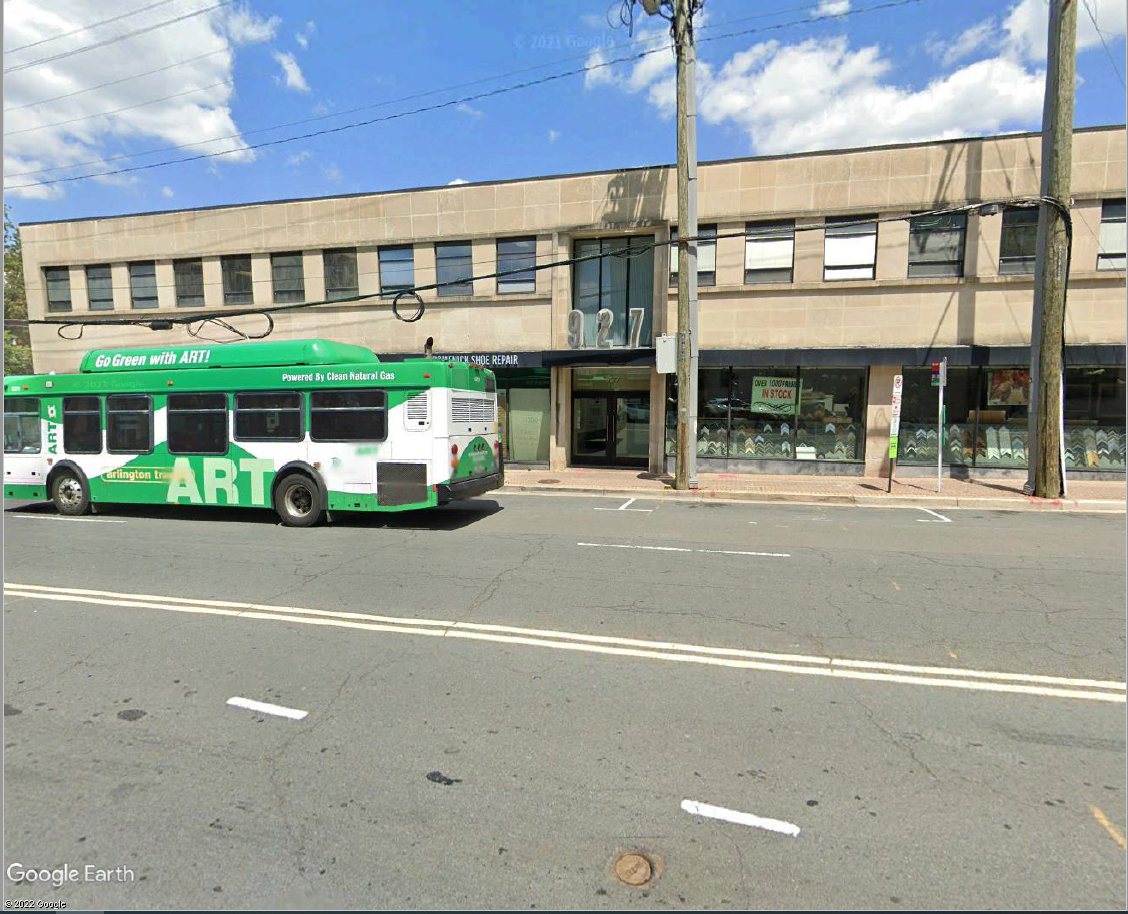 Design Considerations
Preserve historic façade 
Accommodate transit improvements on Columbia Pike
Accommodate transit and street changes on S Walter Reed Drive
Address Form Based Code requirements
Proposed Design
Columbia Pike
Preserve building façade 
Accommodate bus shelter and transit platform
Move façade 3 feet horizontally
Move façade 6 inches vertically
3-foot stepback of Floors 3-7

S Walter Reed Drive
Shorten and preserve building façade
Accommodate road changes and transit improvements
4-foot stepback of Floors 3-7
April DRC Meeting
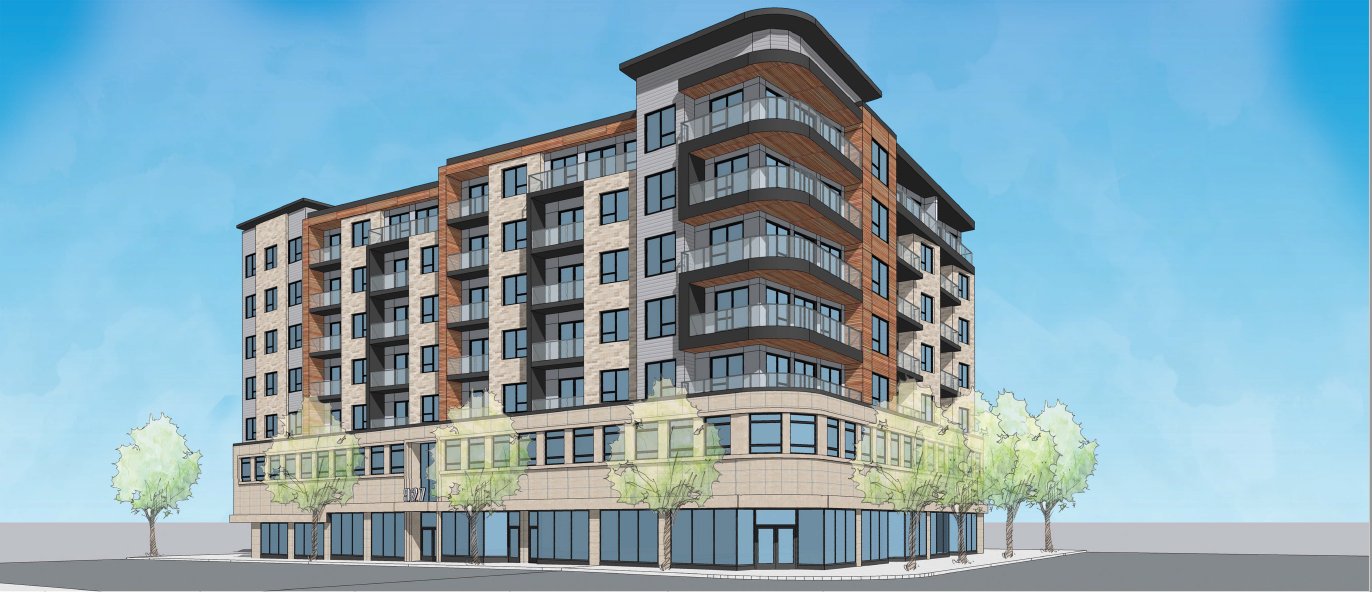 May DRC Meeting
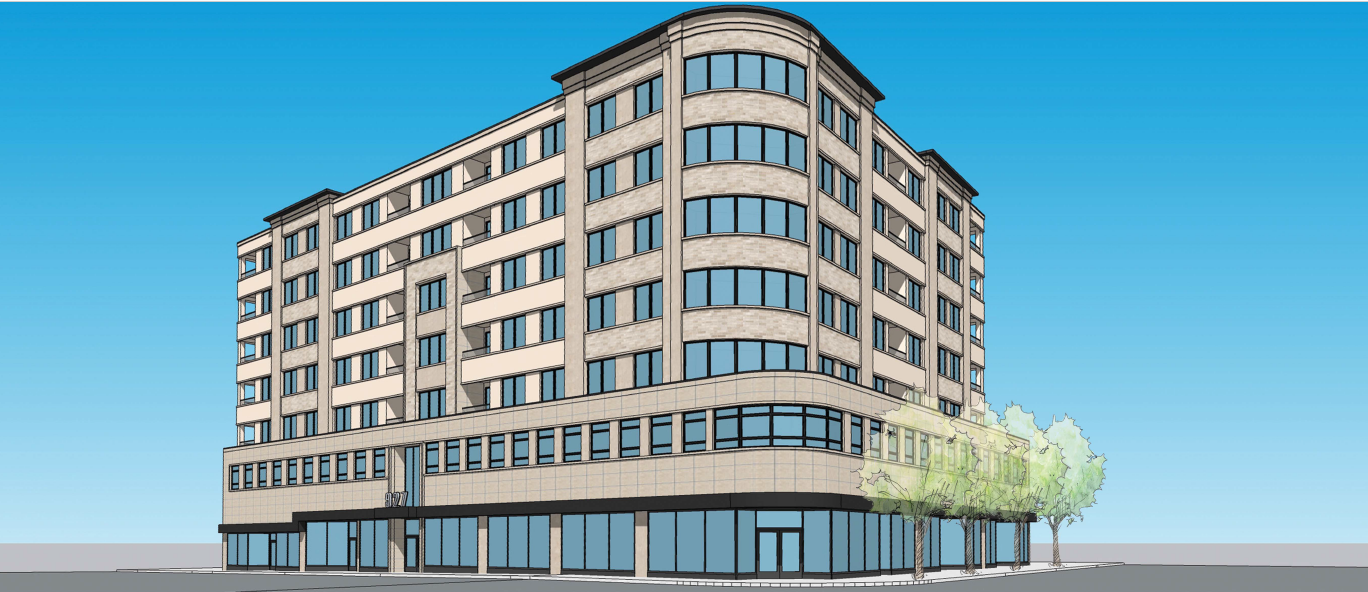 Updated Design
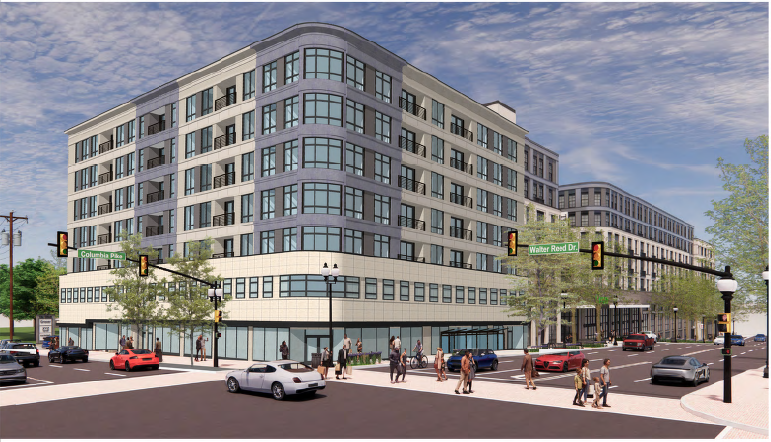 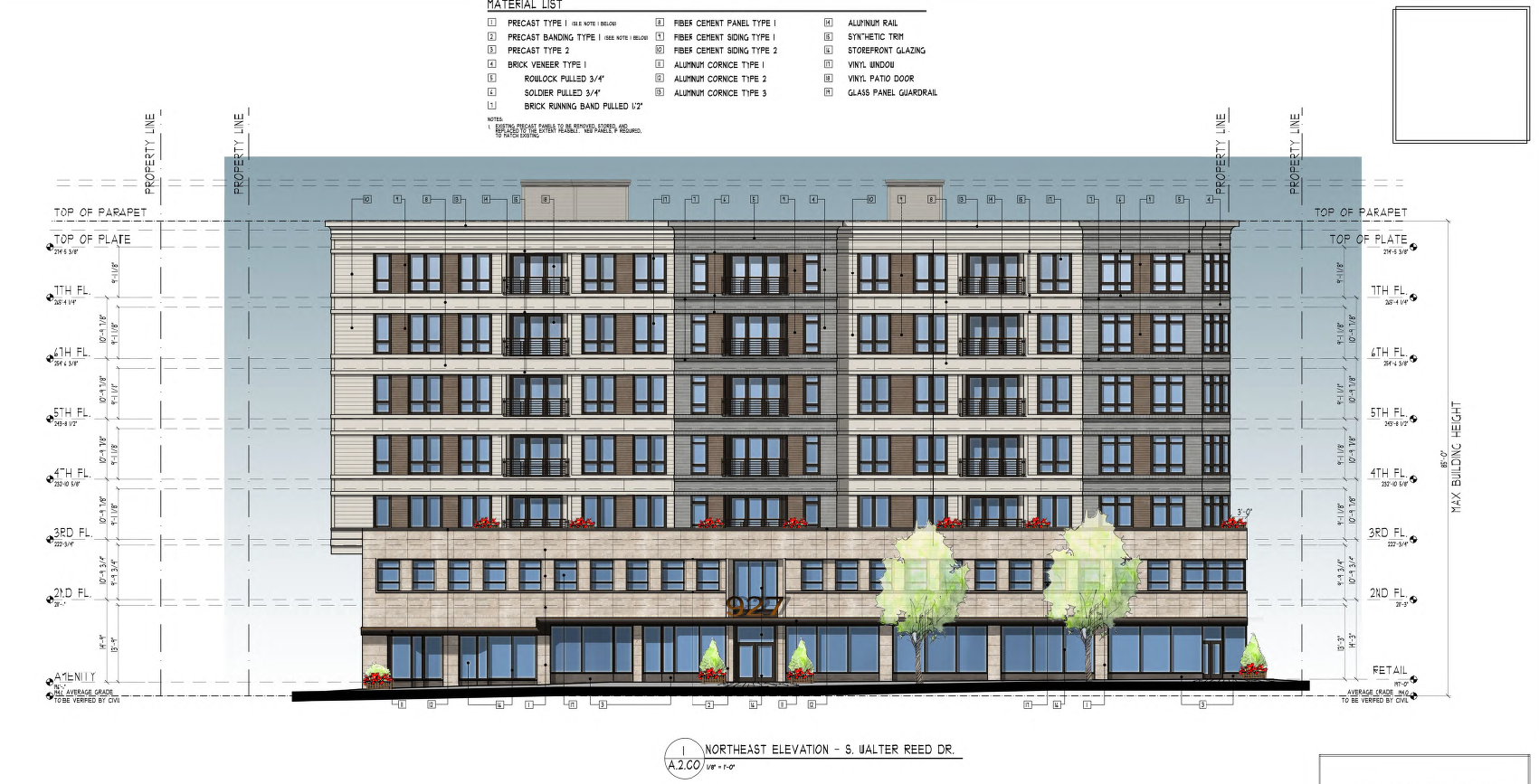 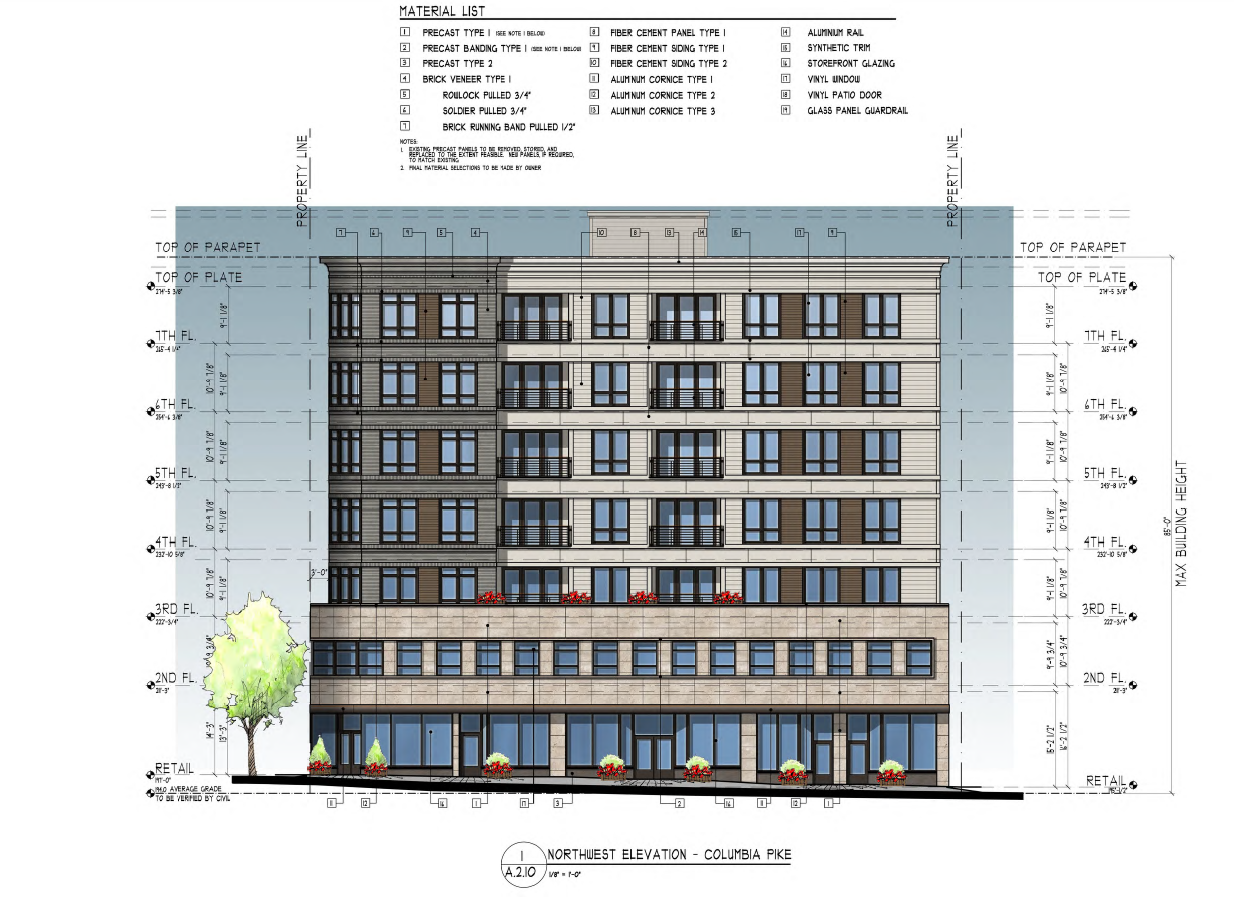 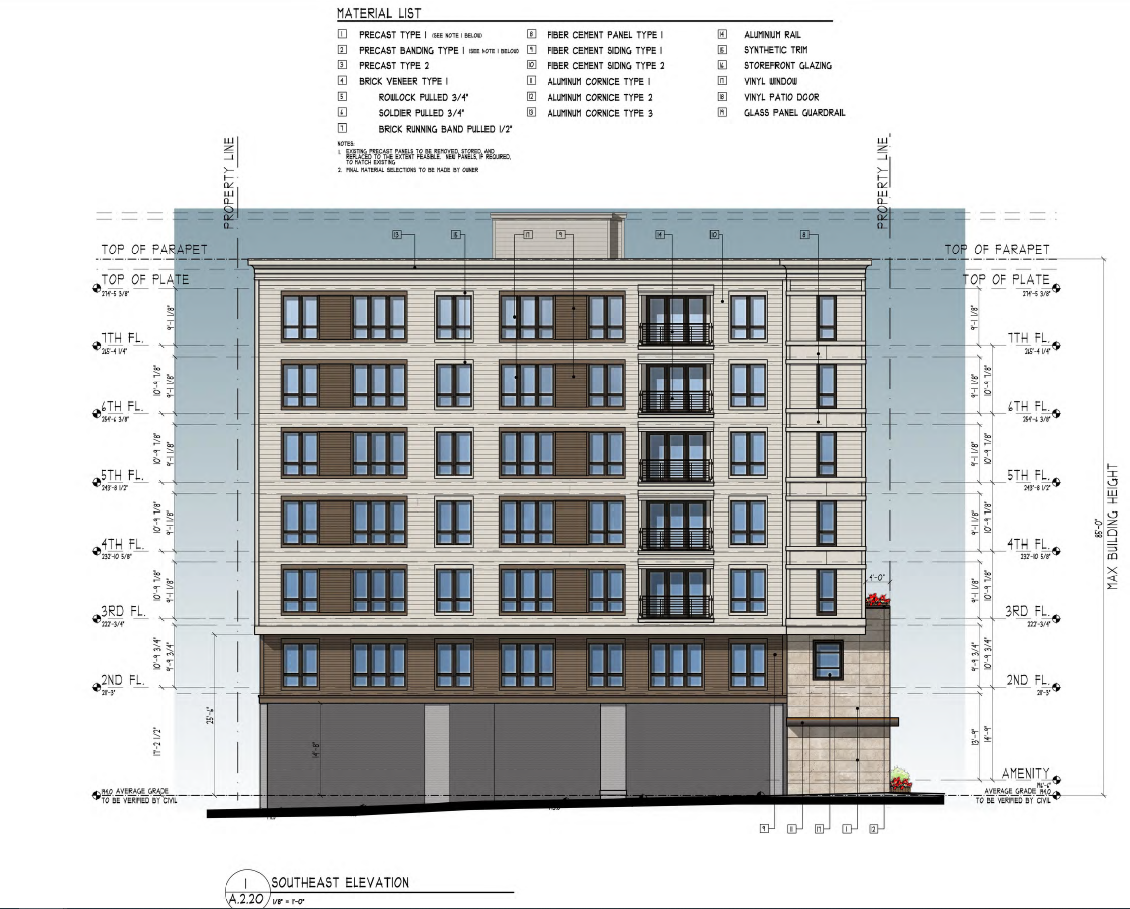 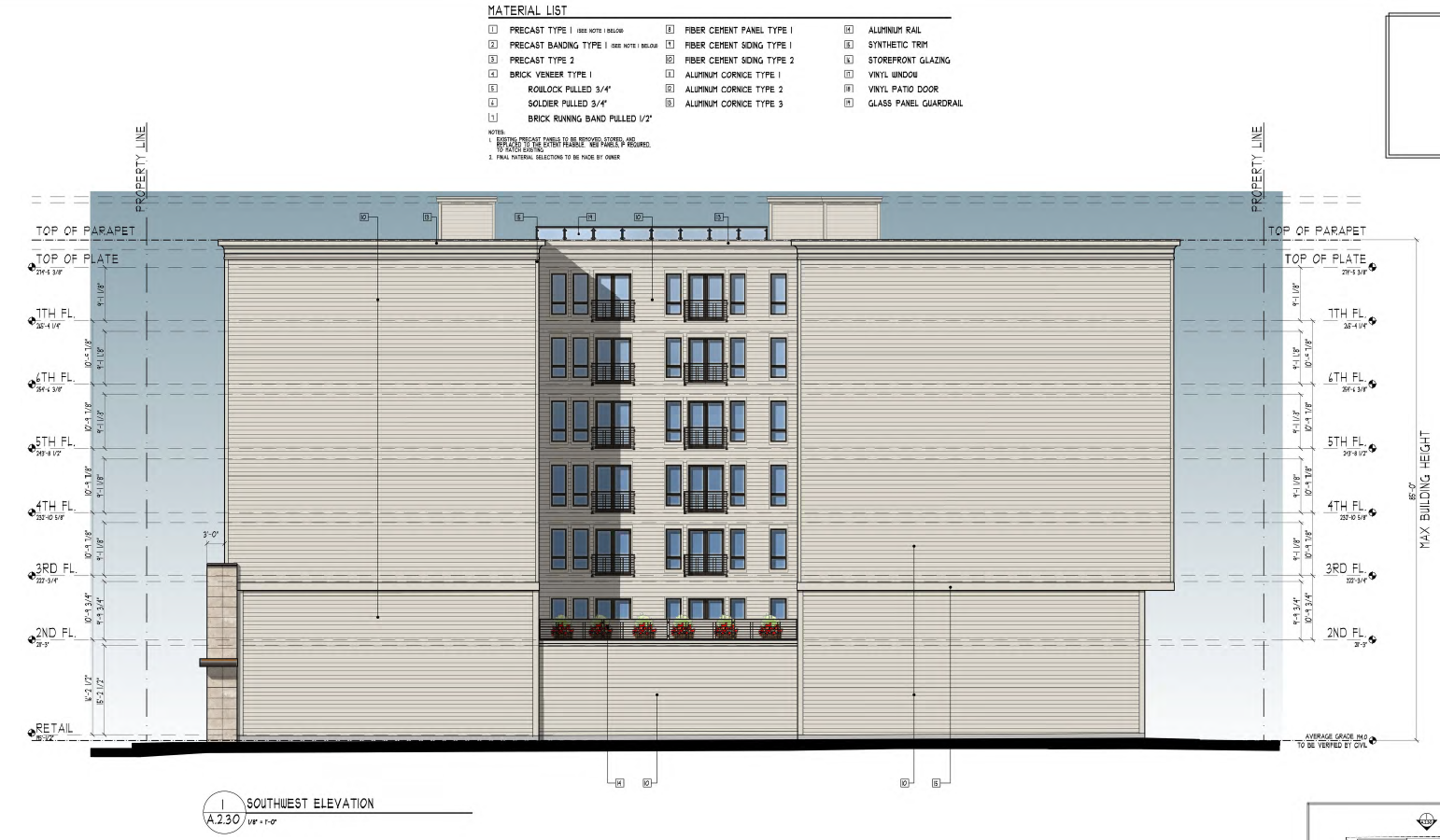 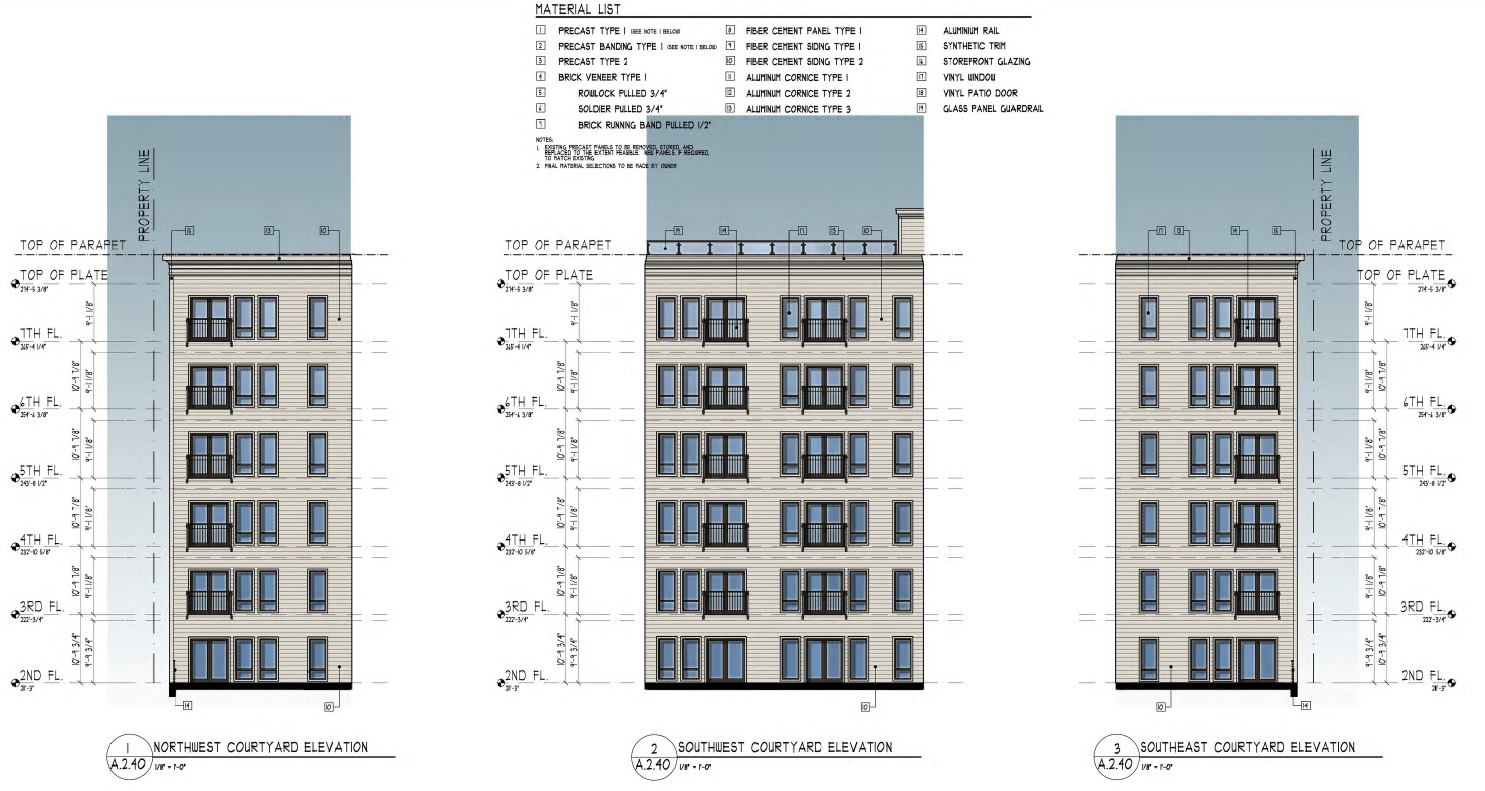 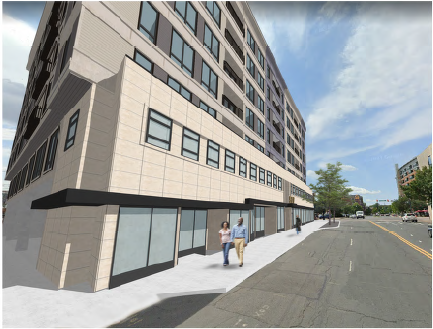 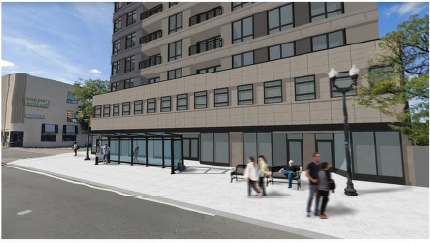 From South Walter Reed Drive Facing Columbia Pike
Columbia Pike Frontage
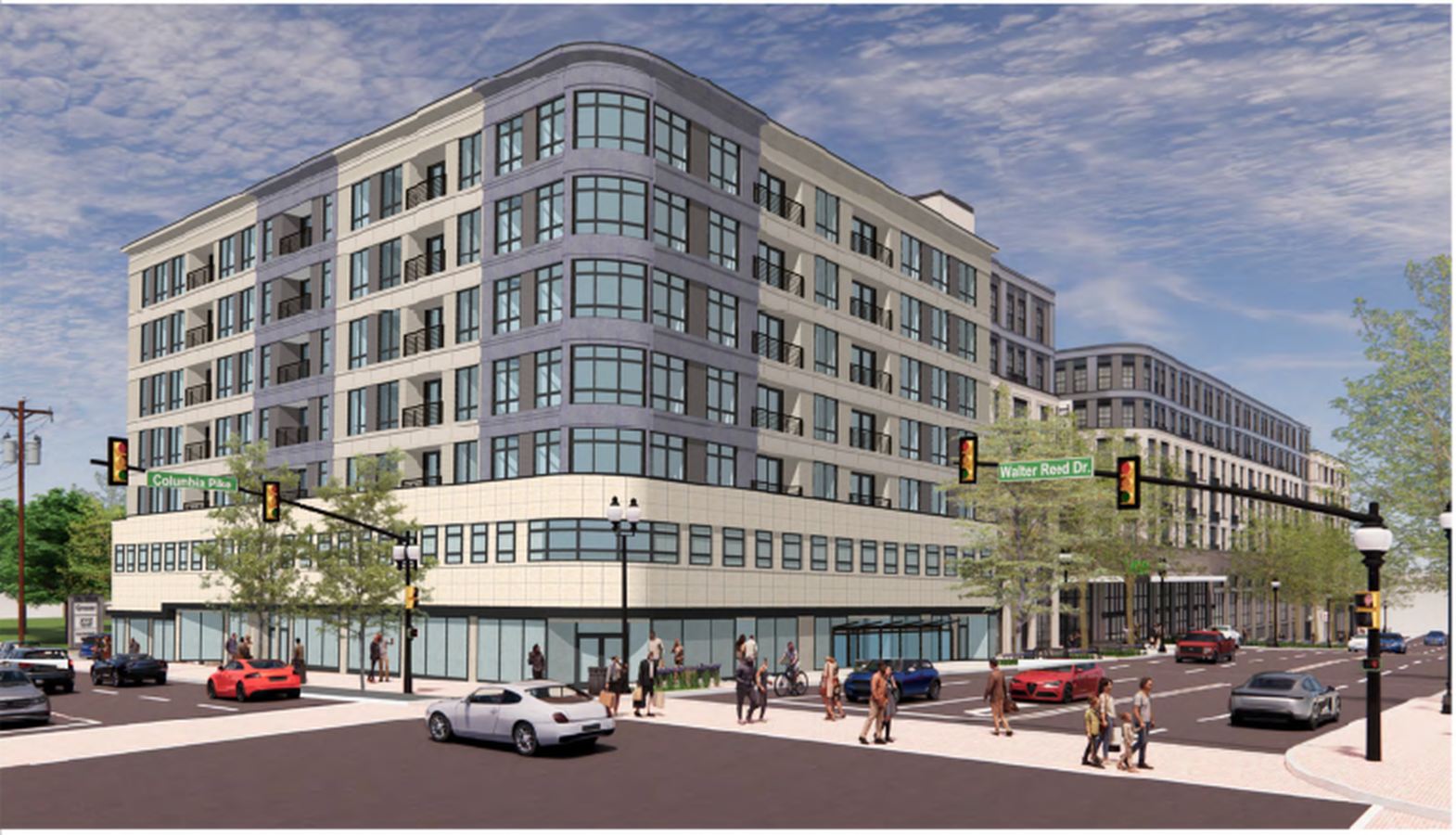